Christelle RENOIX
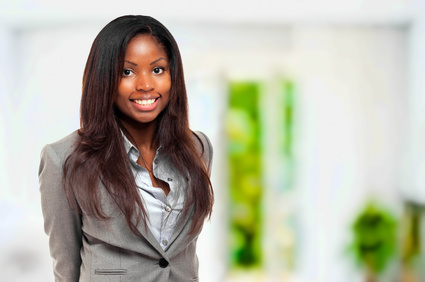 OBJETIVO
CONTATO
000 111 333
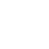 000 222 444
Lorem ipsum dolor sit amet, consectetur adipiscing elit. Morbi tristique sapien nec nulla rutrum imperdiet. Nullam faucibus augue id velit luctus maximus. Interdum et malesuada fames ac ante ipsum primis in faucibus. Etiam bibendum, ante nec luctus posuere.
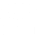 name@mail.com
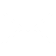 12 Street Name, Lisboa
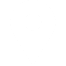 EXPERIÊNCIA PROFISSIONAL
2010 - 2014
2010 - 2014
Empresa
Cargo exercido
Lorem ipsum dolor sit amet, consectetur adipiscing elit. Morbi tristique sapien nec nulla rutrum imperdiet. Nullam faucibus augue id velit luctus maximus.
Empresa
Cargo exercido
Lorem ipsum dolor sit amet, consectetur adipiscing elit. Morbi tristique sapien nec nulla rutrum imperdiet. Nullam faucibus augue id velit luctus maximus.
LOGO
LOGO
2010 - 2014
2010 - 2014
Empresa
Cargo exercido
Lorem ipsum dolor sit amet, consectetur adipiscing elit. Morbi tristique sapien nec nulla rutrum imperdiet. Nullam faucibus augue id velit luctus maximus.
Empresa
Cargo exercido
Lorem ipsum dolor sit amet, consectetur adipiscing elit. Morbi tristique sapien nec nulla rutrum imperdiet. Nullam faucibus augue id velit luctus maximus.
LOGO
LOGO
2010 - 2014
2010 - 2014
Empresa
Cargo exercido
Lorem ipsum dolor sit amet, consectetur adipiscing elit. Morbi tristique sapien nec nulla rutrum imperdiet. Nullam faucibus augue id velit luctus maximus.
Empresa
Cargo exercido
Lorem ipsum dolor sit amet, consectetur adipiscing elit. Morbi tristique sapien nec nulla rutrum imperdiet. Nullam faucibus augue id velit luctus maximus.
LOGO
LOGO
QUALIFICAÇÕES
Profissionais
Idiomas
Personalidade
Microsoft Office
Inglês
Criativo
InDesign
Francês
Sério
PHP MySQL
Italiano
Inovador
Organizado
Programação
FORMAÇÃO
2014
Universidade – Grau 
Lorem ipsum dolor sit amet, consectetur adipiscing elit.
2014
Universidade – Grau 
Lorem ipsum dolor sit amet, consectetur adipiscing elit.